Creado por
wWw.Megaidea.Net
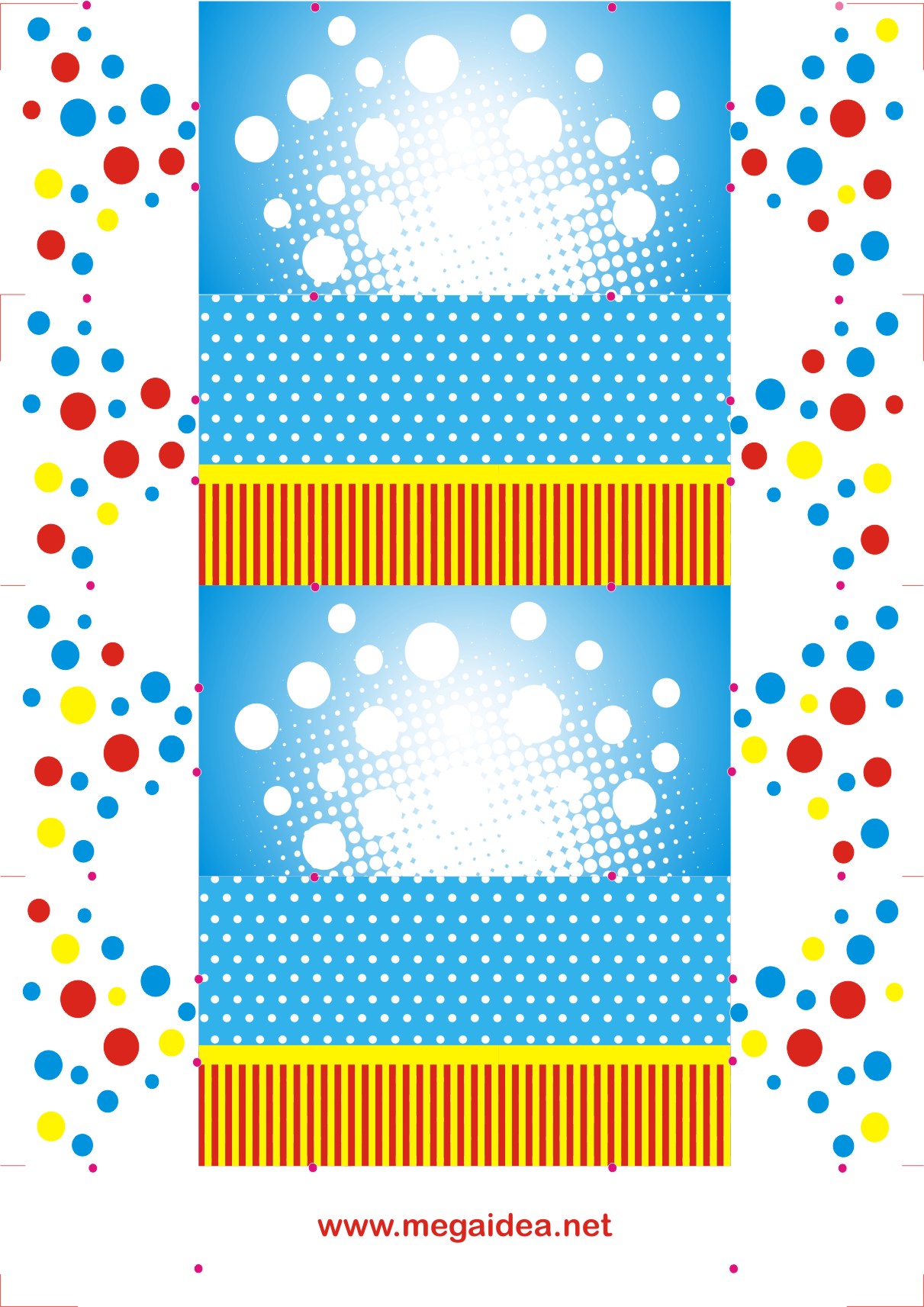 Marco Antonio
Mis 4 Añitos
Marco Antonio
Mis 4 Añitos
Marco Antonio
Mis 4 Añitos
Marco Antonio
Mis 4 Añitos